Презентаціяучениці 7(11)Б класуз історії УкраїниОдеського НВк№13Бургелі Наталаіїна тему “Шістдесятники”
Хто такі шістдесятники?
ШЕСТИДЕСЯТНИКИ — учасники руху за оновлення радянського суспільства 60-х років. Об'єднували переважно творчу молодь, яка найактивніше прилучалася до громадсько-політичного життя і культурного відродження в період десталінізації і хрущовської "відлиги". " Шестидесятники" шукали нових форм творчості, нового осмислення національного досвіду в рамках тоталітарної системи.
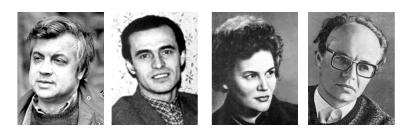 Шістдесятники розвинули активну культурницьку діяльність, яка виходила за межі офіціозу: влаштовували неформальні літературні читання та художні виставки, вечори пам'яті репресованих митців, ставили замовчувані театральні п'єси, складали петиції на захист української культури. Організовані у 1960 р. Клуб творчої молоді в Києві та в 1962 р. клуб «Пролісок» у Львові стали справжніми осередками альтернативної національної культури. Шістдесятники відновили традиції класичної дореволюційної інтелігенції, якій були притаманні прагнення до духовної незалежності, політична відчуженість, ідеали громадянського суспільства та служіння народові.
Першими речниками шістдесятників в Україні були 
Ліна Костенко 
й автор гостро-публіцистичних поезій, спрямованих протирусифікації й національного поневолення України, 
Василь Симоненко.
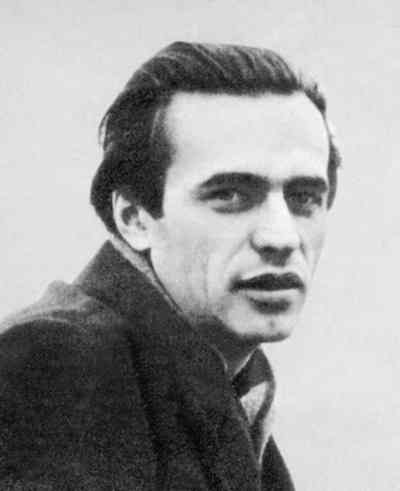 Українські митці-шістдесятники своїми творами і активною громадською діяльністю намагалися відроджувати національну свідомість, боролися за збереження української мови та культури, сприяли демократизації суспільно-політичного життя в республіці. Формування світогляду. Шістдесятників відбувалося під впливом гуманістичної культури Заходу, ознайомлення з якою сприяло зростанню зацікавлення до надбань власної культури, історії та традицій українського народу. Шістдесятники у своїх творах намагалися говорити про реальні проблеми життя, болючі питання, замовчувані у часи сталінізму і які хвилювали тогочасне українське суспільство.
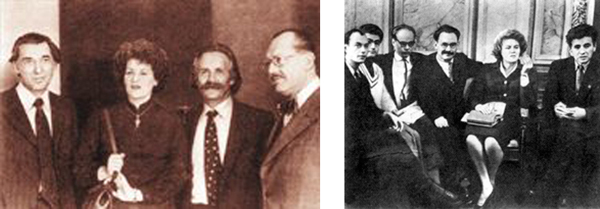 У 60-х pp. відбувся перегляд морально-етичних цінностей у житті та літературі, загострилося питання правди та історичної пам'яті. Свій варіант зведення рахунків із несправедливим минулим і сучасністю запропонував М. Стельмах у романі «Правда і кривда». Він одним із перших в УРСР звернувся до забороненої теми — голодомору 1932—1933 pp. та сталінських репресій («Дума про тебе», «Чотири броди»), хоча повністю розкрити її з огляду на тогочасну цензуру йому не вдалось.
Із 1963 розпочалася хвиля ідеологічних звинувачень на адресу Шістдесятників, насамперед у націоналізмі. Влада розгорнула кампанію цькування Шістдесятників у пресі, на засіданнях спілок та різноманітних зібраннях. Партійні та карні органи забороняли, а потім і розганяли літературно-мистецькі зустрічі та творчі вечори Шістдесятників, закривали клуби творчої молоді. Поступово більшість Шістдесятників була позбавлена можливості видавати свої твори, їх звільняли з роботи, проти них влаштовувалися провокації.
Деякі шістдесятники під тиском влади пристосувалися до нових умов і перейшли на офіційні позиції. Проте більшість Шістдесятників не змирилася і мужньо відстоювала свої переконання, їхні твори продовжували з'являтися у самвидаві, та вже замість суто культурологічних проблем усе частіше аналізувалися питання суспільно-політичного життя, зокрема колоніального становища республіки у складі СРСР та необхідності створення організованого визвольного руху.